‘t Begin van ‘t Einde
Riley Jack (the Advent Gospel Promotions, 2014)
[Speaker Notes: Titeldia, direct tonen bij aanvang preek]
1844
Het begin van het einde
[Speaker Notes: Presentatie thema]
Het einde
1844, Het begin van het einde
[Speaker Notes: Laten wij beginnen met het einde…]
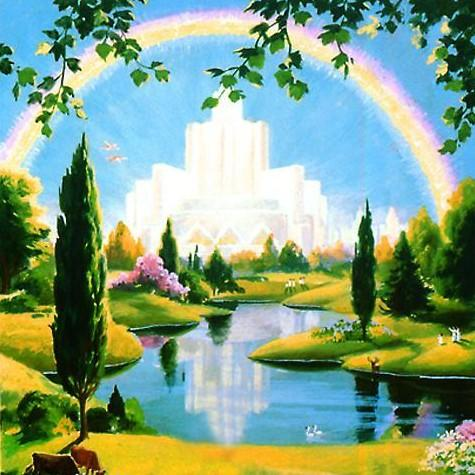 [Speaker Notes: Het paradijs.. .bij God… lekkere appels dan bij ah of jumbo]
Onrustige wereld.., wat nu?!
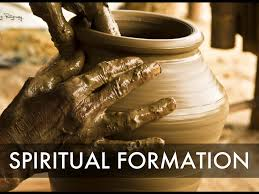 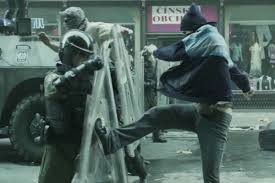 Oorlogen & Terrorisme
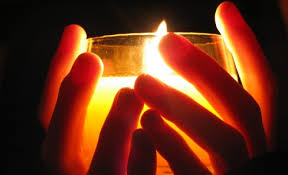 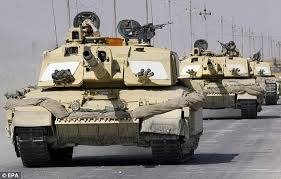 Misleiding
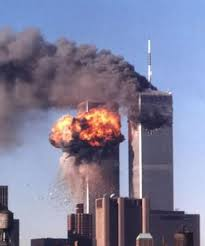 Hongersnoden & vluchtelingen
Opstand & rellen
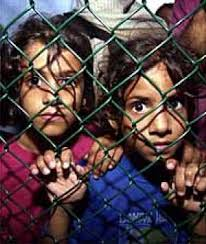 Besmettelijke
Ziekten
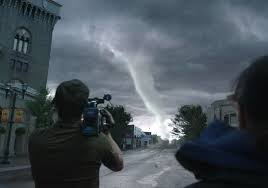 Natuurrampen
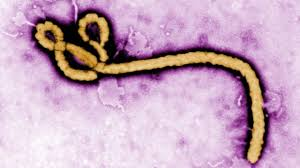 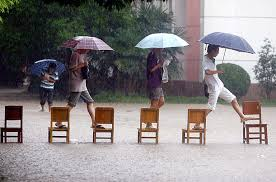 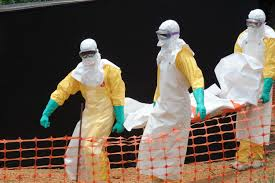 [Speaker Notes: Een onrustige wreld…. Rampen, hongersnoden, geweld, terroisme, het lijkt of er geen eind aan lijkt te komen]
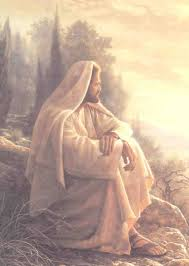 Jezus zei: 8 Maar al die dingen zijn nog maar een begin van de weeën. (Mattheus 24, HSV)
Het einde is onrustig!
[Speaker Notes: Jezus zei dat alle ellende (van  het einde) slechts het begin is… er staat ons nog wat te wachten….]
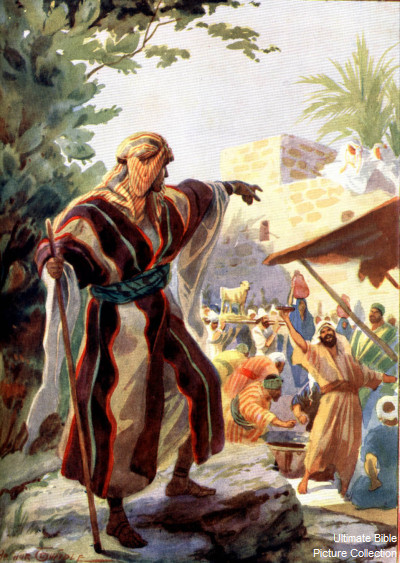 7 Voorzeker, de Heere HEERE doet niets tenzij Hij Zijn geheimenis heeft geopenbaard aan Zijn dienaren, de profeten. (Amos 3, HSV)
Komt het einde 
totaal onverwacht?
[Speaker Notes: Profeet amos]
Profetie: Niet door mensen bedacht
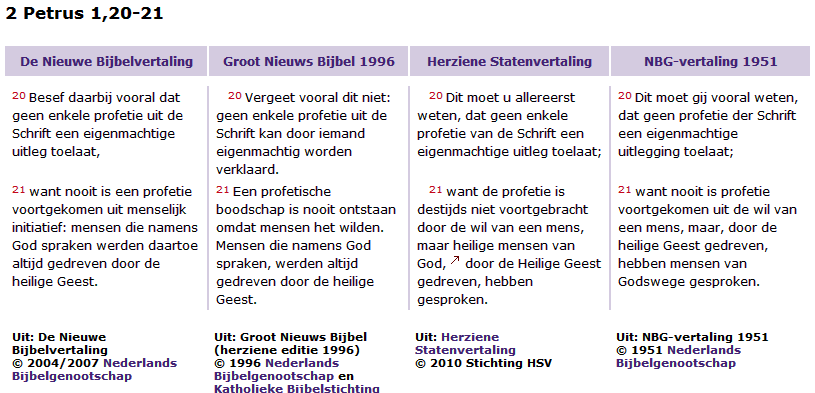 School van 
de Profeten
1844, Het begin van het einde
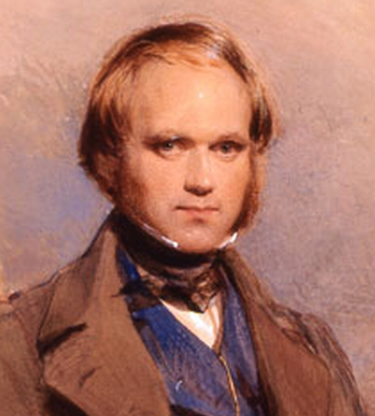 ±1844 schreef Charles Darwin’s “Origin of Species” 
	Het antwoord: evolueert en is toeval.
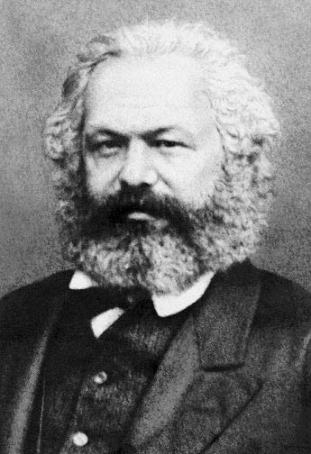 ±1844 schreef Karl Marx “Communistisch Manifest”
	Het antwoord: Alles behoort aan allen & de staat, géén religie
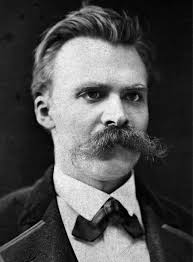 1844 werd Frederich Nietzsche geboren  
	Het antwoord: God is dood!
± 1844:
Op zoek naar antwoorden
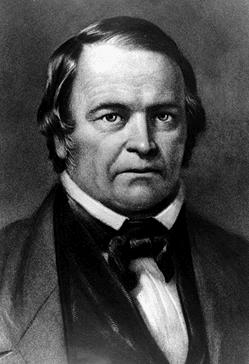 Begin 19e eeuw, tijdens een periode van spirituele opleving vroegen Protestanten in Amerika en elders wanneer het einde zou komen, ook zij zagen ellende, pest, verschrikkingen. Baptist William Miller berekende dat omstreeks 1843/ 1844 iets bijzonder moest gebeuren a.d.h.v de Bijbel
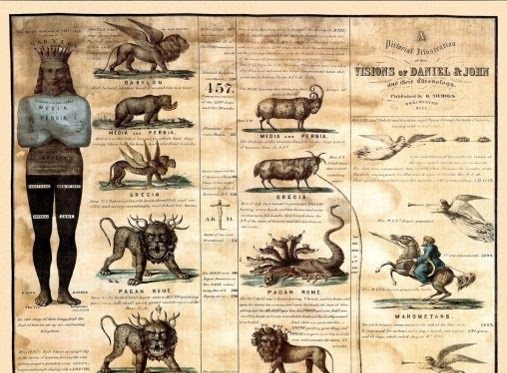 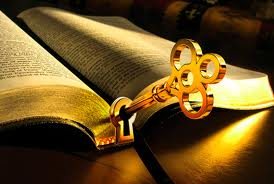 Op zoek naar antwoorden
[Speaker Notes: Schema om bepaling te maken

Regels voor bijbelse intrepreatie
De canon van de Bijbel verschaft de context voor interpretatie ervan.
Elk woord en elke zin is belangrijk en moet daarom gepaste aandacht krijgen.
De Bijbel verklaart zichzelf en geeft derhalve duidelijke aanwijzingen in verschillende gevallen hoe een passage moet worden verklaard.
Het ene deel van de Schrift kan verklaard worden naar analogie met een ander deel ervan.
In de Bijbel staan profetische parallellen die elkaar aanvullen en samenvoeging vereisen om hun betekenis te onthullen.
De letterlijke betekenis van een passage moet de voorrang krijgen zolang het een zinnige betekenis heeft.
Sommige terugkerende motieven hebben symbolische betekenis.]
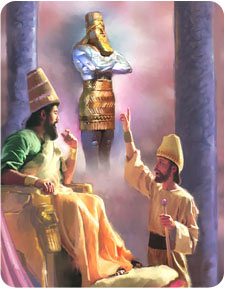 - Ontvoerd naar Babel
- Principieel, in voeding en geloof
- Werkzaam voor de overheerser (3 verschillende koningen)
Door verschillende kerkgenootschappen beschouwd als de profeet toevertrouwd met de langste tijdprofetie tot aan de einde der tijden
Daniel; 
Bijzondere profeet
[Speaker Notes: Een blauwdruk voor de gelovige  in deze tijd?]
Wereldmachten zijn niets 
tegenover Gods Koninkrijk!
25 Woorden tegen de Allerhoogste zal  hij spreken, de heiligen van de Allerhoogste zal hij te gronde richten. Hij zal erop uit zijn bepaalde tijden en de wet te veranderen, en zij zullen in zijn hand worden overgegeven voor een tijd, tijden en een halve tijd.  (Daniel 7 , HSV)
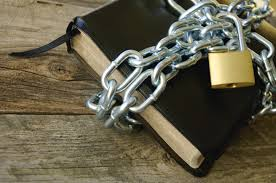 Daniel 7: 
Wereldmachten trachten 
hét geloof uit te roeien
Na kruisdood en opstanding ging Jezus naar de hemel (Handelingen 1)
Wat doet Jezus NU in de hemel:
Plek voorbereiden (Johannes 14)
Heeft Heilige Geest gestuurd (Johannes 15)
Doet dienst in het ‘Hemels’ Heiligdom (Hebreeën 8:1-4)
Voorspraak voor gebeden voor God (daarom bidden wij in Jezus naam)
Werkzaam als Hogepriester
Vanaf het ‘begin van het einde’, onderzoekend oordeel (Daniel 7:9-10; 1 Petrus 4:17;  Openbaring 14:6, 7; 20:12)
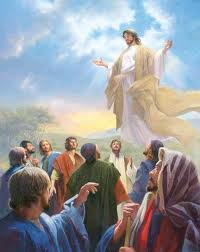 Waar is Jezus, 
In al deze verwarring?
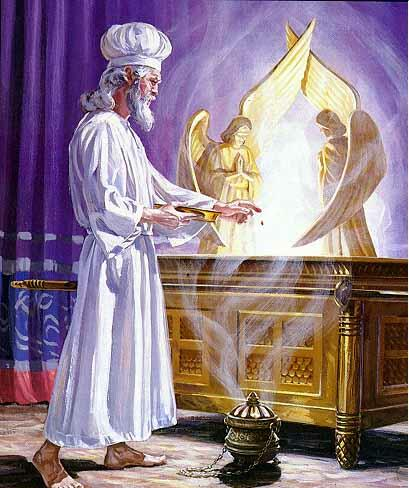 Daniel zag in Visioen het volgende; 13 Toen hoorde ik een heilige spreken, en een heilige zei tegen de Ongenoemde Die sprak: Hoelang zal het visioen van het steeds terugkerende offer en de verwoestende afvalligheid gelden, en hoelang zal zowel het heiligdom als het leger overgegeven worden om vertrapt te worden? 14 Hij zei tegen mij: Tot tweeduizend driehonderd avonden en morgens. Dan zal het heiligdom in rechten hersteld worden. (Daniel 7)
Jezus beëindigt de verwarring 
en begint; 
het begin van het einde!
Periode van Het 
einde verklaard!
1844, Het begin van het einde
[Speaker Notes: Het einde verklaard]
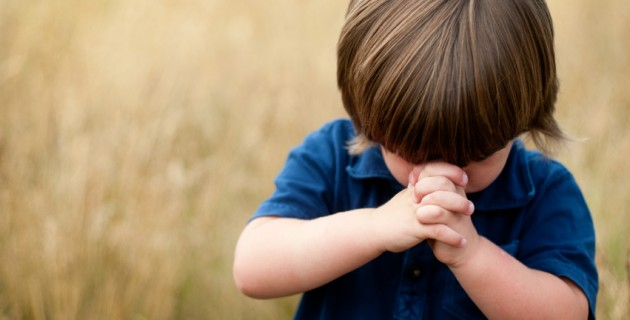 Als je dingen niet snap, vraag het aan God, want God verhoort onze gebeden
“Want het gebed van een rechtvaardige is krachtig en mist zijn uitwerking niet.” (Jakobus 5)
Daniel 9: Na smeekbede, 
inzicht in Messiaanse profetie
17 Hij [Gabriël] kwam naast de plaats staan waar ik stond. Toen hij kwam, werd ik door angst overvallen, en ik wierp me met het gezicht ter aarde. Toen zei hij tegen mij: Begrijp, mensenkind, dat het visioen betrekking heeft op de tijd van het einde. (…) 19 En hij zei: Zie, ik laat u weten wat er zal gebeuren aan het einde van deze periode van gramschap, want op de vastgestelde tijd zal het einde er zijn. (Daniel 9)
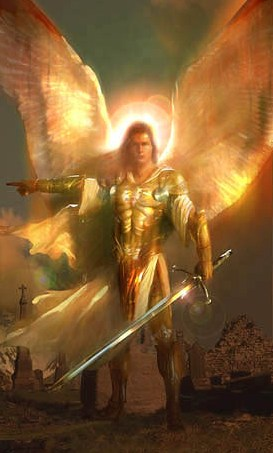 Gabriel: 
het begin van het einde 
is op een vastgestelde tijd
Dagen & Jaren: Een dag staat in de profetische tijdrekening voor een jaar werkelijke tijd (Numeri 14:34; Ezechiël 4:6). 

Zeven jaar vormen samen een jaarweek, (Genesis 29:27). 
Zeventig weken zijn dus 70 x 7 = 490 jaar. Vierhonderdnegentig jaar waren bepaald over het Joodse volk.
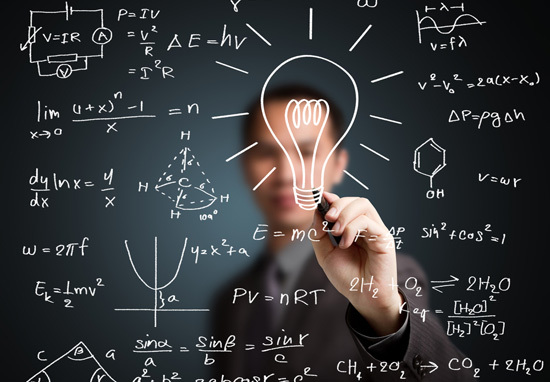 70 weken (70x7) = 490 jaar
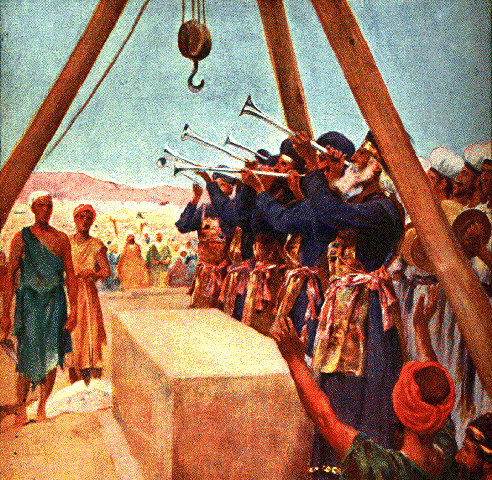 (..) vanaf de tijd dat het woord uitgaat om te laten terugkeren en om Jeruzalem te herbouwen (..) (Daniel 9)

Bevel: Ezra 7:1-27
Bevel om tempel te herbouwen 457 bc
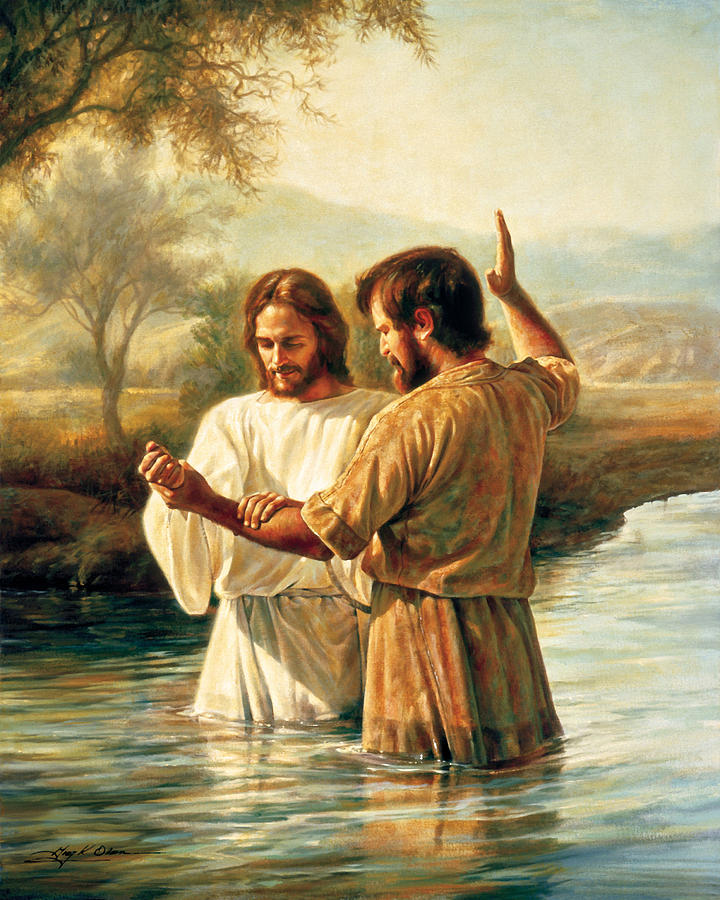 Gabriel zei: 25 U moet weten en begrijpen: vanaf de tijd dat het woord uitgaat om te laten terugkeren en om Jeruzalem te herbouwen tot op Messias, de Vorst, verstrijken er zeven weken en tweeënzestig weken. Plein en gracht zullen opnieuw gebouwd worden, maar wel in benauwde tijden. (Daniel 9, HSV)
Laatste week:Doop, Begin van het 
werk van Christus
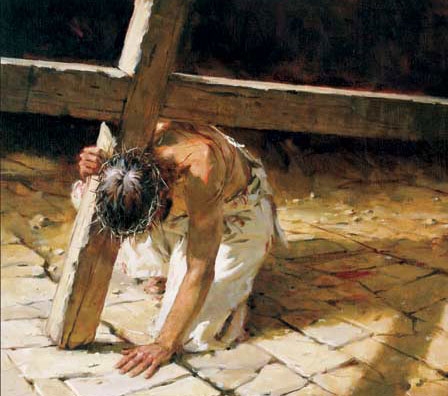 27 Hij zal voor velen het verbond versterken, één week lang. Halverwege de week zal Hij slachtoffer en graanoffer doen ophouden. (Daniel 9, HSV)
Halverwege de week; 
lijden & sterven van Jezus
Drie en een half jaar na het lijden, sterven en opstanding van Jezus wordt Stefanus gestenigd. Daarna gaat het evangelie aan de ongelovigen. “4 Zij dan die overal verspreid waren,  trokken het land door en verkondigden het Woord.” (Handelingen 8)
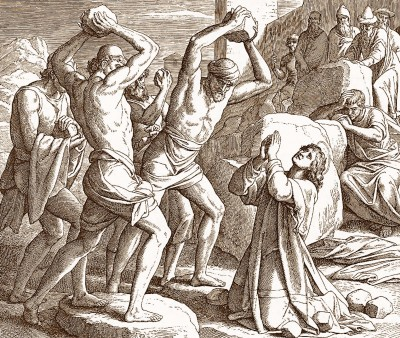 Stenigen van Stefanus:
Het evangelie gaat naar de heidenen
Op aarde: Op grote verzoendag, werden de zonden van het volk voor de ark gebracht om gereingid te worden. Zo zou de zonden voor eeuwig uit het midden van het volk zijn.

In de Hemel: De hemelse hogepriester gaat in de hemel naar het tweede deel van de tempel (Heilige der Heiligen). Hier worden alle zonden die hier zijn gelegd uiteindelijk uitgedelgd.
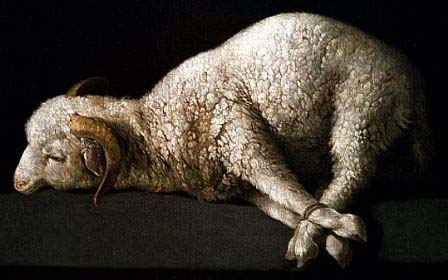 Jezus’ nieuwe taak
Het reinigen v.d. tempel
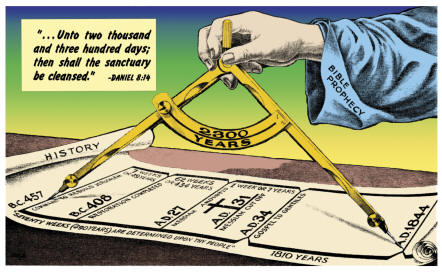 De 70 weken zijn 
afgesneden 
van de 2300 dagen
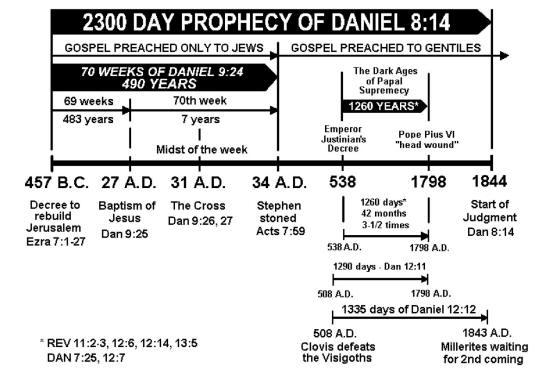 1844: Hoop!
1844, Het begin van het einde
Jezus komt terug… we weten de dag niet nocht het uur (Mat 24:36). Maar wel de periode (Mat 24:32-35).

God geeft inzage wanneer de periode van het einde aanvangt: 1844 (Dan 8:14). 

Daarom moeten wij Nu een keuze maken en met Jezus wandelen (Opb 14:6-12).
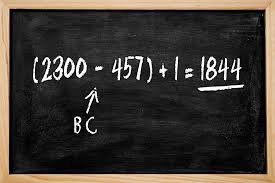 Wat heb ik aan 1844?!
Profetie ná 1844 geeft hoofdlijnen weer. GÉÉN specifieke details die terug te herleiden zijn op Bijbelpassages
Komende grote gebeurtenissen:
Vervolging van getrouwe gelovigen op massale schaal (Openbaring 13)
‘s Werelds grootste evangelisatie actie ooit (Openbaring 18)
Komst van Christus voor 2de maal, Nieuwe Hemel & Aarde. Er zal nooit meer zonde zijn. (Openbaring 21)
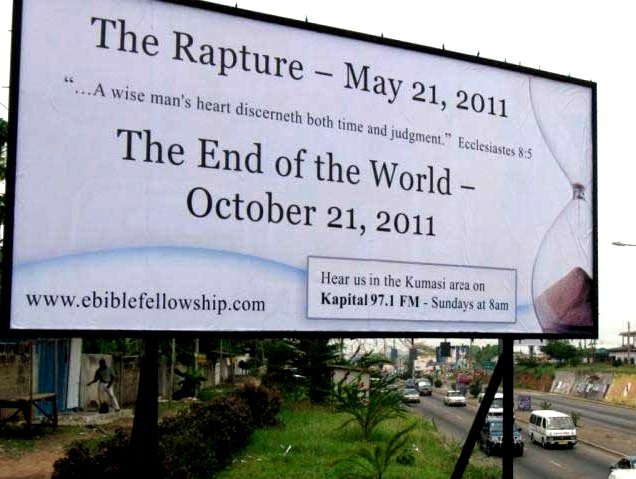 Géén tijdsprofetie ná 1844
Paulus schrijft Laat je niet overvallen: 2 Want u weet zelf heel goed  dat de dag van de Heere komt als een dief in de nacht (…)

4   Maar u, broeders [en zusters], bent niet in duisternis, zodat die dag u als een dief zou overvallen. (1 Thessalonicenzen 4, HSV)
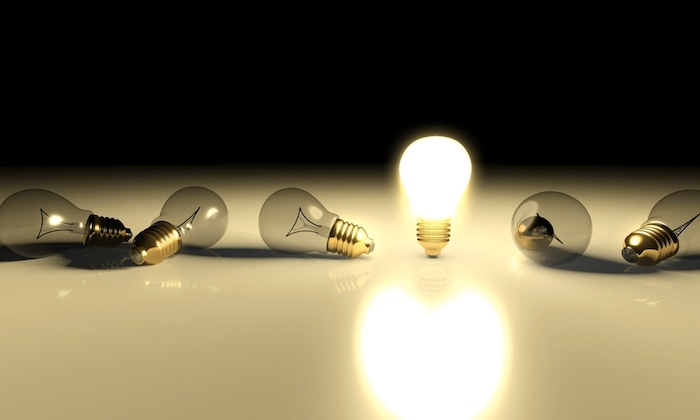 Overleef de tijd voor het einde
Het begin
1844, Het begin van het einde
[Speaker Notes: Als wij het einde willen meemaken, dan moeten wij allereerst bewust zijn bij wie wij mogen beginnen]
De boodschap voor deze tijd Openbaring 14:6-7)
:

Heb God lief, diegene de Hemel en Aarde heeft geschapen & je naaste als Jezus.

En héél de wereld moet op zoek gaan én vinden
De bron van ware aanbidding

Want die Jezus die als Hogepriester vanaf 1844 een bijzonder werk doet komt binnenkort terug als Koning der Koningen!

Vertrouw op Jezus… want alleen Hij brengt ons veilig van begin tot het einde & verder

(
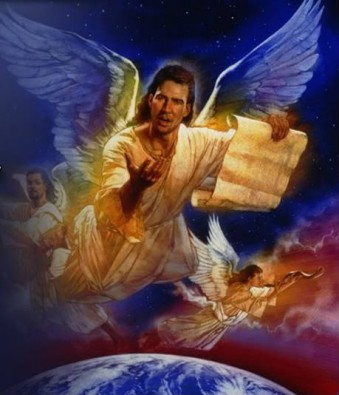 Tegenwoordige waarheid
12 Van hen die God toebehoren, van hen die zijn geboden in acht nemen en Jezus trouw blijven, wordt nu standvastigheid gevraagd. (Openbaring 14, Groot Nieuws Bijbel)
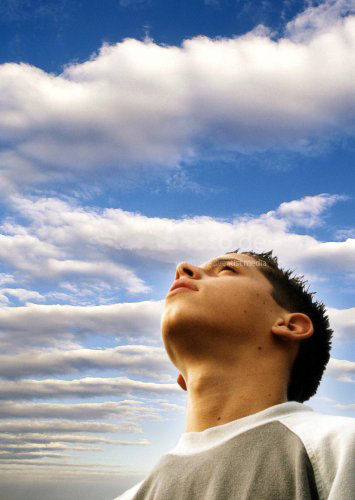 Begin: 
met Jezus Én Zijn woord
[Speaker Notes: Het begin.. De schepping begon met Jezus, het einde begint met Jesus en het eindigt met Jezus als overwinnnaar. En voor ons… waar begint 1844 voor ons. Die wonderbaarlijke profetie. Juist… met Jezus. Profetie, begint met Jezus. Want alleen met en door Hem blijven wij standvastige.]
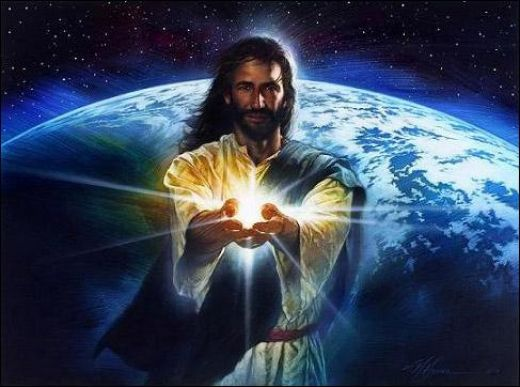 Het begin begint 
waarmee het 
ook eindigt: Jezus
[Speaker Notes: B]
http://
1844.agp-internet.com